Introducere în directoare web semi-automată la scară largă – soluția AutoFill Forms
Olivian BREDA, Orange Concept Store,
2010.01.13, 13 slide-uri
Ce e AutoFill Forms?
AutoFill Forms este o extensie Mozilla Firefox;
Extensia a fost gândită pentru a te ajuta să completezi formulare, de orice tip;
Cum arată codul unui formular?
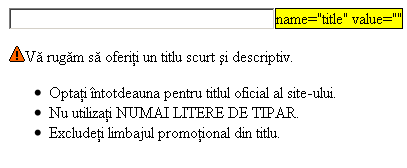 Cum se introduce?
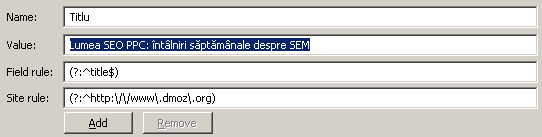 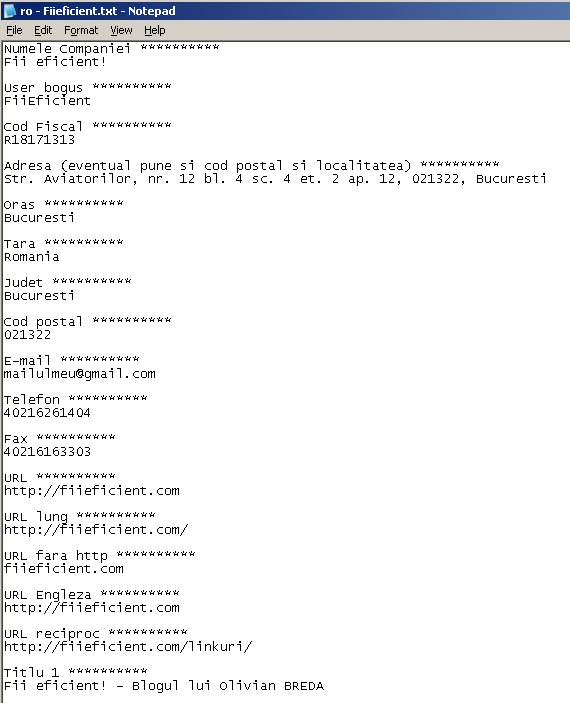 Cum fac eu?
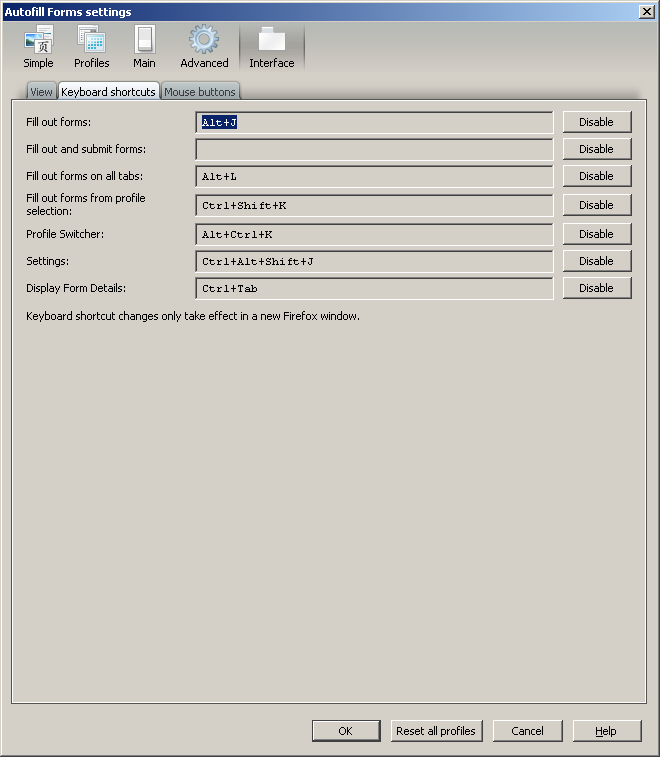 Screenshot
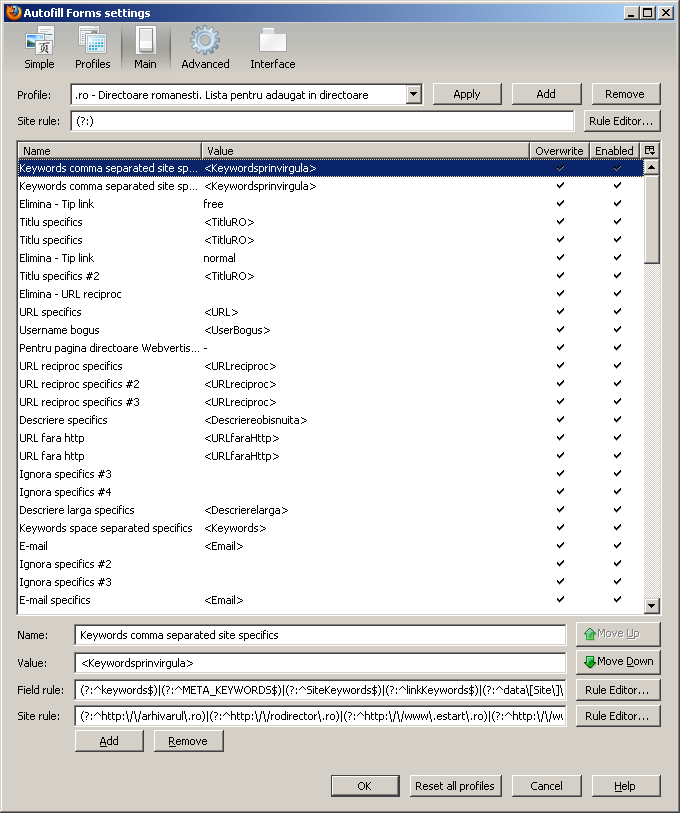 Profil
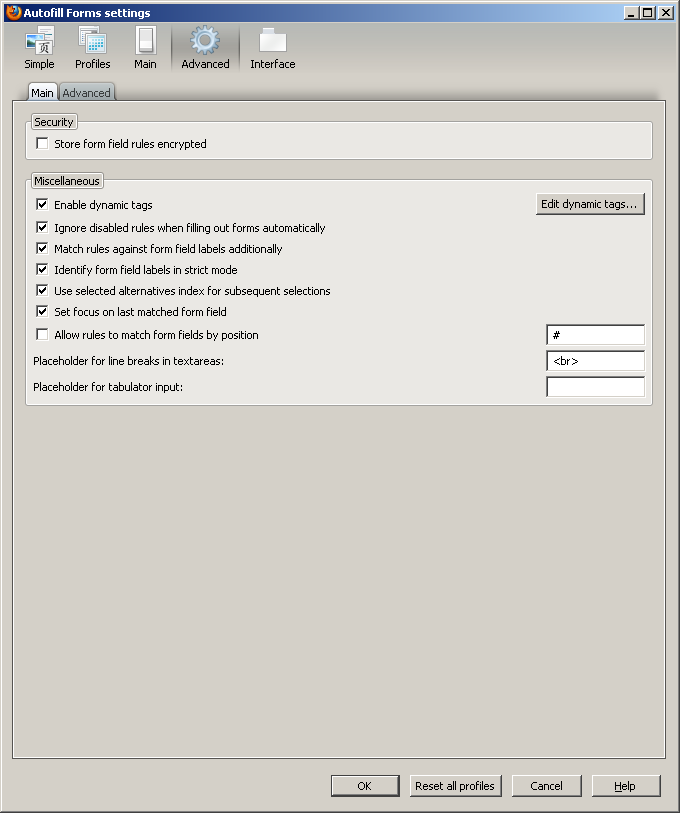 Setări
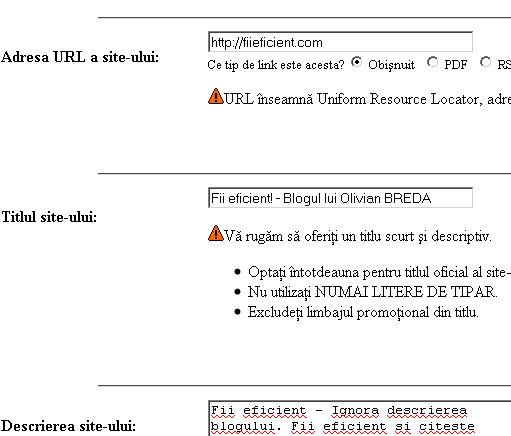 Demo
Ce obții la sfârșit?
Completarea unui profil de directoare web durează 30 (cel mult 60) de minute;
Introducerea într-un director web durează în medie un minut, uneori mai rapid, uneori mai lent;
Ușor de gestionat sute de site-uri de adăugat în directoare;
Ușor de adăugat în directoare în masă;
De unde descărcați?
http://getseoideas.com/wp-content/uploads/2010/04/Software-autofill.zip
Întrebări?
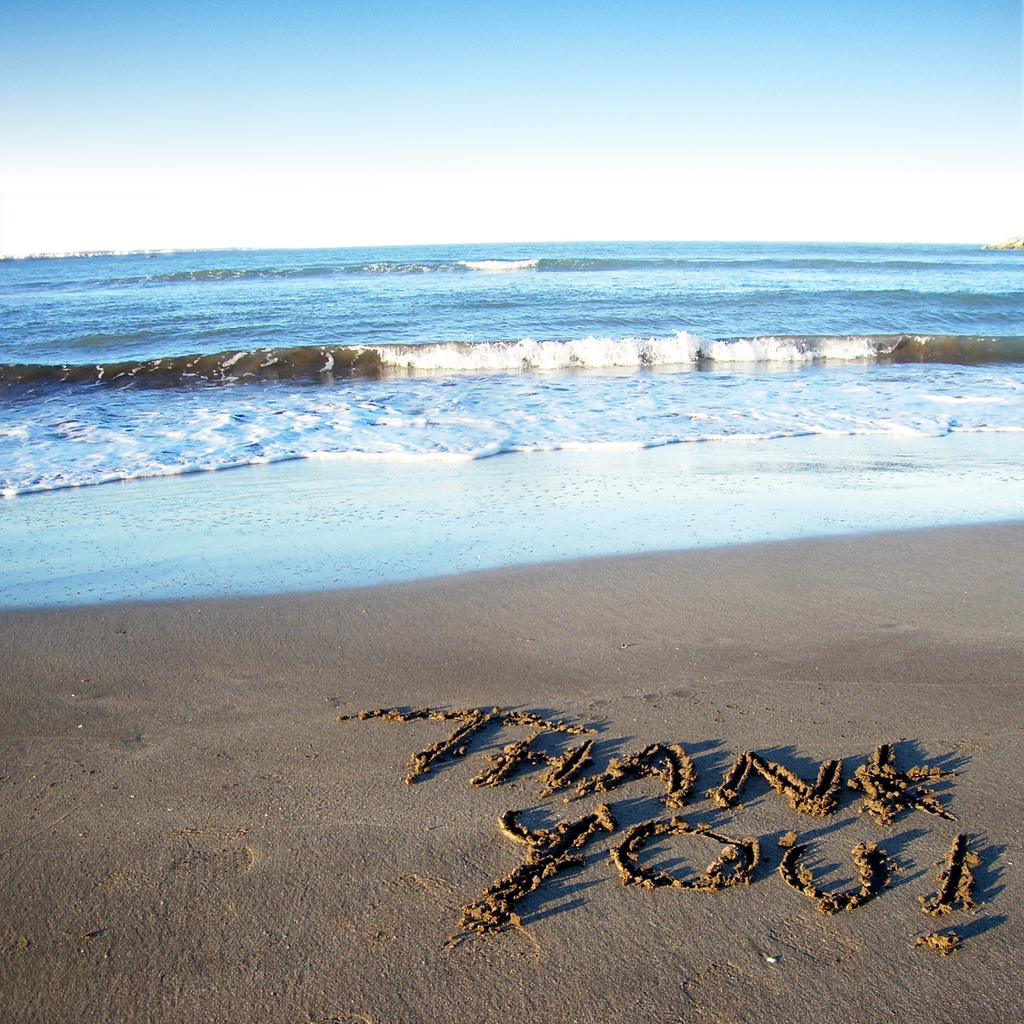 Sursa foto: http://www.flickr.com/photos/gi/304120801/
Licență: http://creativecommons.org/licenses/by-sa/2.0/deed.ro
Contact
Olivian BREDA

vino@lumeaseoppc.ro
0743-41.00.26
http://lumeaseoppc.ro/